RMTTF
Tomas Fernandez	NRG
Debbie McKeever	ONCOR
Melinda Earnest	AEP Texas
RMTTF 2024 Leadership
RMTTF elected the following for 2024 RMTTF Leadership

	Tomas Fernandez	NRG 	Co-Chair
	Melinda Earnest 	AEP 		Co-Chair
	Debbie McKeever 	Oncor 	Co-Chair
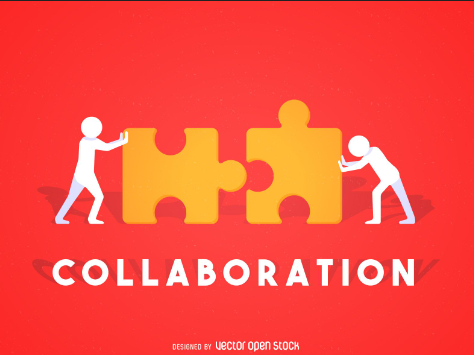 UpcomingInstructor Led Training All classes start at 8:30 AM
TX SET 4.0a – Full day class 
   Thursday, May 2nd at Centerpoint, 1111 Louisiana St. Houston, TX 77002     
  THIS TRAINING IS BEING OFFERED IN PERSON ONLY! 
  WEBEX WILL NOT BE AVAILABLE
  REGISTRATION IS OPEN  

MarkeTrak – 2 Half Day Sessions - WebEx only
  MarkeTrak Overview 			     Wednesday, March 6th 
  MarkeTrak Switch Holds and Inadvertent Gains      Thursday, March 7th 
  REGISTRATION IS OPEN FOR BOTH HALF DAY SESSIONS 

Link to the ERCOT Learning Management system: https://www.ercot.com/services/training/courses
Monthly meetings listed below will be held at 9:30 AM unless noted otherwise. All meetings have WebEx capability. 
In person meetings have locations listed.

Wednesday, March 6, 1:30 	In person and Web-Ex     ERCOT  
Thursday, April 4 	Web-Ex only
Friday, May 3rd  		In person and WebEx      Centerpoint
Thursday, June 6 		Web-Ex only
No meeting in July
Thursday, August 8 	Web-Ex only
Thursday, September 12 	Web-Ex only
Thursday, October 10 	Web-Ex only
Thursday, November 7 	Web-Ex only
Thursday, December 12 	Web-Ex only

     See addresses below for meetings being offered in person. 
	ERCOT, 8000 Metropolis Dr Building E, Austin, TX 78744
  	Centerpoint, 1111 Louisiana St. Houston TX 77002
2024 Upcoming RMTTF MeetingsPLEASE JOIN US!
2024 RMTTF GOALS
Provide REP and TDSP SMEs for Retail 101 Instructor Led Training by ERCOT

 	Classes possibly offered three times in 2024

Conduct, coordinate and present MarkeTrak and Inadvertent Gain/Switch Hold instructor-led training 
	Classes possibly offered two times in 2024  
Conduct, coordinate and present TX SET 4.0a instructor-led training
	Classes scheduled two times in 2024

Expand ERCOT market notifications and increase communications for training courses targeting the Retail Market.

Develop and modify training materials and/or assist ERCOT as needed to support Retail Market Changes.
This may include changes associated with…  
	NPRR1095, TX SET 5.0 Changes and associated TX SET Implementation Guides
	SCR817, Related to NPRR1095, MarkeTrak Validation Revisions Aligning with TX SET V5.0

Collaborate with RMS, RMS Working Groups to develop new and modify existing market documentation (i.e. user guides, process flows)
Questions?